Réduction des temps d'arrêt et augmentation de la performance machine
Optimisation des pinces de transfert
DESCRIPTION
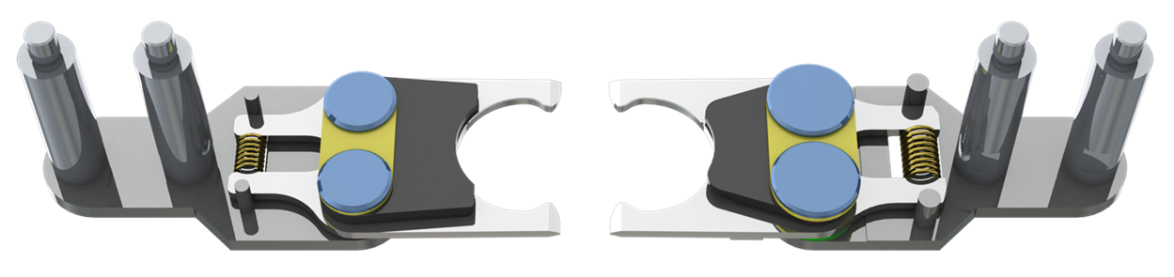 Valeur : rendement, flexibilité
Équipements : remplisseuses aseptiques (FMa)
Code catalogue : SP010